Anatomy and Physiology

Part II
Nerve Anatomy
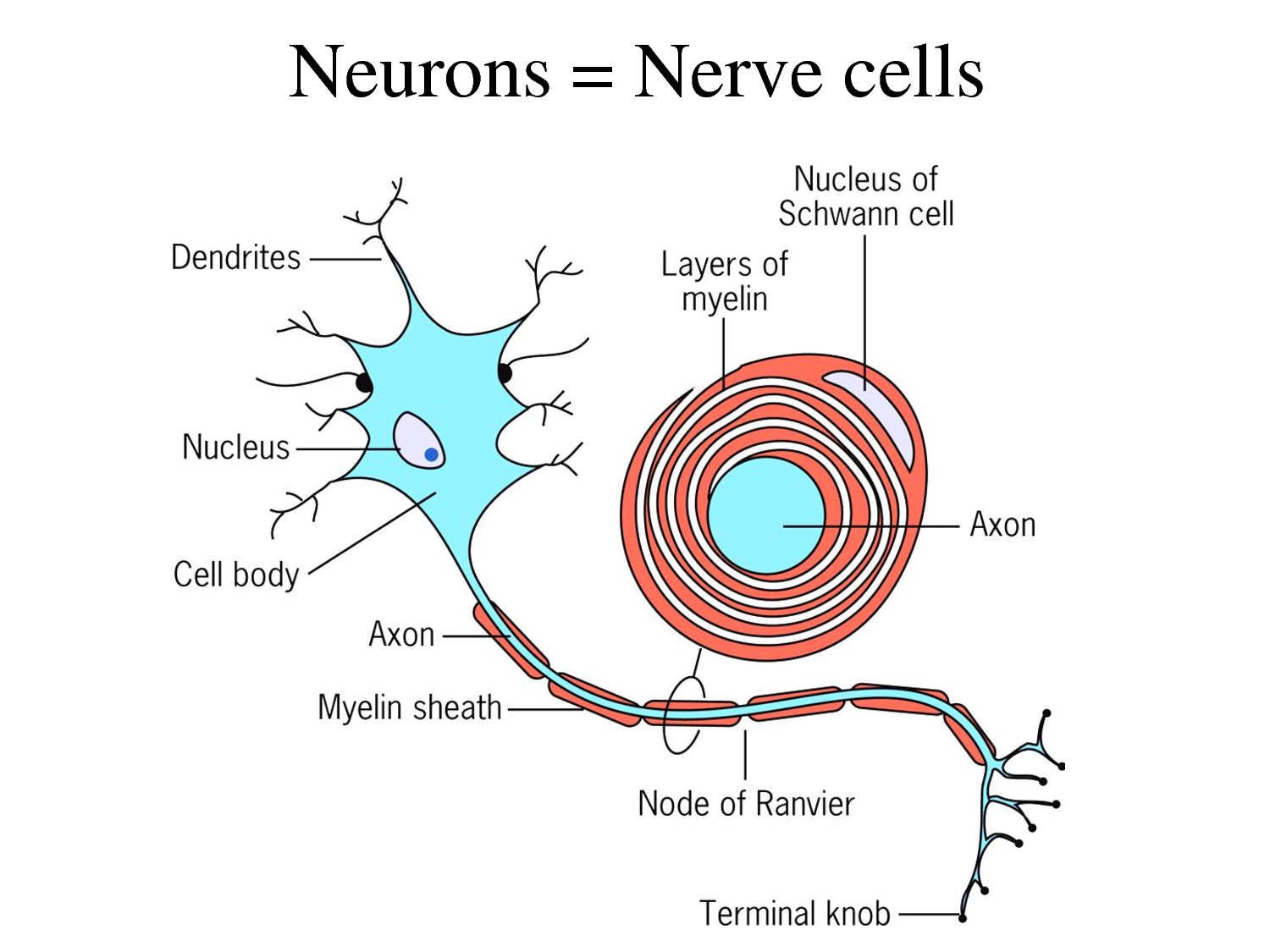 Axon
Like a tube
negative on the inside
_
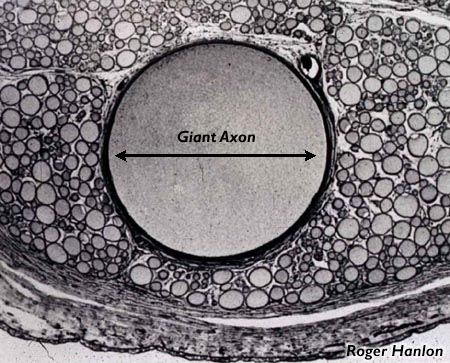 +
Myelin
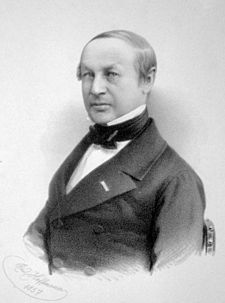 Insulates like on a wire
Made by Schawann cells
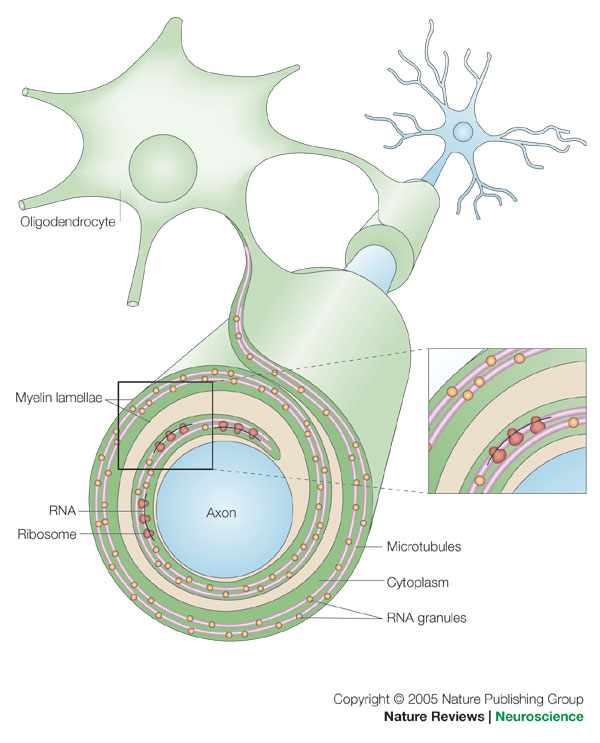 Dendrites
Communicate with other cells
Release neurotransmitters
Don’t quite touch!
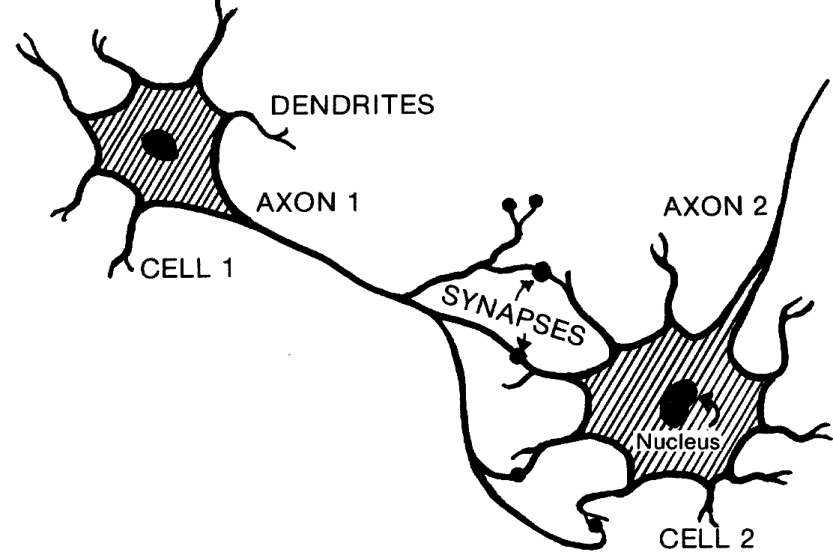 Nerve Physiology
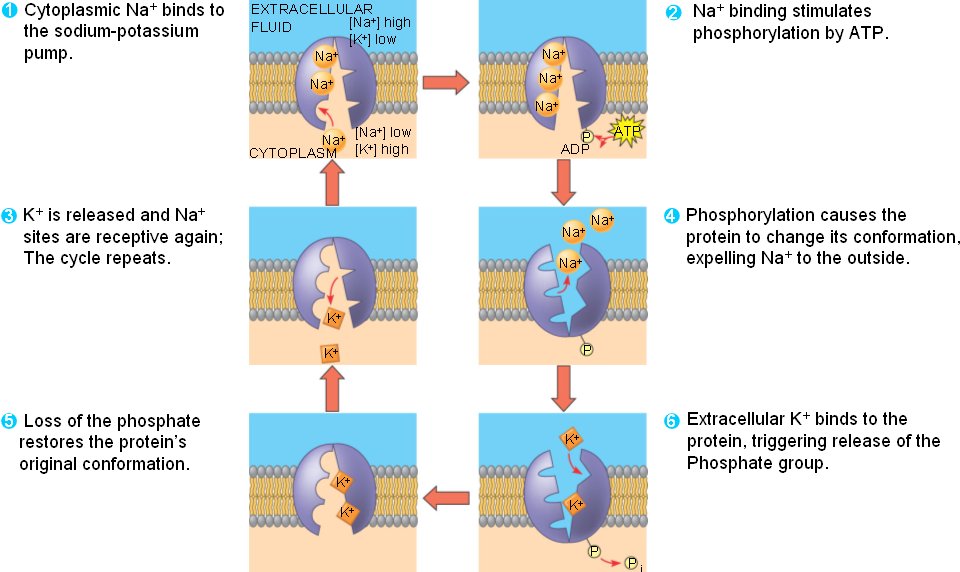 Na+
K+
Na+
Na+
K+
K+
Na+
K+
K+
K+
K+
Na+
K+
K+
Na+
K+
K+
K+
Na+
Na+
Na+
K+
Action Potential
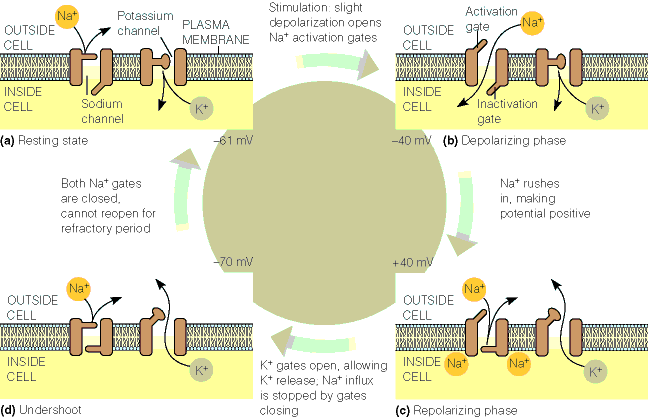 Action Potential
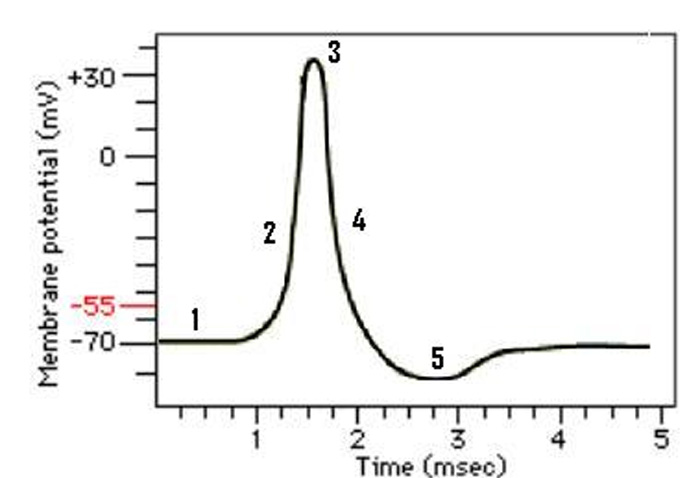 Afterhyperpolarization
Saltatory Conduction
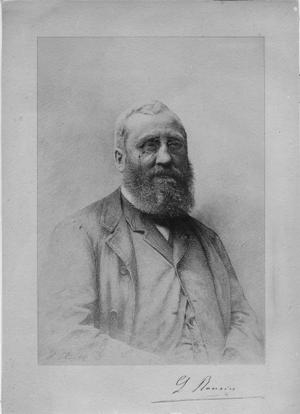 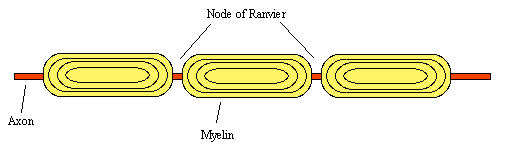 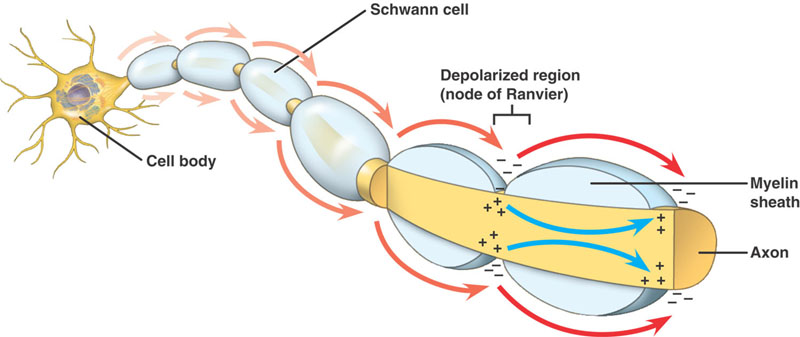 Speed:

Mylenated:
80 – 120 m/s (179 – 268 mi/hr)

Unmylenated:
About 1 m/s (2.2 mi/hr)
Implications

The Cranial Nerves (click)  (click)

Can be affected by massage